Molis
Chemija, 9 kl.
Pamokos sąsaja su programa
Pasiekimų sritys
Gamtamokslinis komunikavimas (B)
Tinkamai taiko chemijos sąvokas, terminus, sutartinius ženklus, aiškindamas reiškinius. 
Problemų sprendimas ir refleksija (E) 
Pasirenka tinkamas strategijas atlikdami įvairias chemijos užduotis, prognozuoja rezultatus, siūlo problemų sprendimo alternatyvas 
Mokymo(-si) turinio tema
Pvz. 29.1.1.Molis. 
Valandų skaičius pamokos turiniui išeiti – 2 akad. val. teorijai ir praktikai, dar 1 akad. val. žinių patikrinimui ir apibendrinimui.
Pirmoji pamoka – molis, masė, molinė masė
Chemija, 9 kl.
Pamokos tikslas ir sėkmės kriterijai
Tikslas
Suvokiant medžiagos kiekio (mol) fizikinę prasmę, išspręsti uždavinius, taikant  kiekio, masės ir molinės masės skaičiavimo formules. 

Sėkmės kriterijai
Paaiškina molio ir molinės masės sąvokas.
Nurodo medžiagos kiekio, masės, molinės masės žymėjimo raides ir matavimo vienetus.
Išreiškia medžiagos kiekio, masės, molinės masės skaičiavimo formules.
Išsprendžia paprasčiausius, nesudėtingus ir/ar sudėtingus uždavinius su n, m, M.
Pamokos planas ir metodai
Planas
Medžiagos kiekio (mol), masės ir molinės masės sąvokos ir matavimo vienetai.
Medžiagos kiekio, masės, molinės masės skaičiavimo formules.
Uždavinių su n, m, M sprendimas.

Galimi mokymo metodai
Diskusija, kas yra skaičius ir kiekis. Molio sąvoka palyginama su tuzinu ar kitu skaičiavimo matu, reiškiančiu tam tikrą vienetų skaičių.
Trikampio taikymas, išreiškiant vienus fizikinius dydžius kitais skaičiavimo formulėse. 
Darbas porose – uždavinių sprendimas, tariantis su suolo draugu.
Mokinių pasiekimų lygiai sprendžiant uždavinius
Lygiai aprašomi, remiantis 2023 m. gamtamokslinės programos Gamtamokslinio komunikavimo (B) ir Problemų sprendimų ir refleksijos (E) pasiekimų lygių aprašu 35-40 psl.
Slenkstinis
Mokinys užrašo medžiagos kiekio, masės ir molinės masės skaičiavimo formules, įvardija visus fizikinius dydžius ir jų matavimo vienetus, moka išreikšti vienus fizikinius dydžius kitais.
Patenkinamas
Prie slenkstinio lygio pasiekimų papildomai išsprendžia paprasčiausius uždavinius, kuriuose reikia atlikti vieną aritmetinį veiksmą, naudojant medžiagos kiekio, masės ar molinės masės skaičiavimo formules bei, jeigu reikia, pakeisti matavimo vienetus.
Pagrindinis
Prie patenkinamo lygio pasiekimų papildomai išsprendžia nesudėtingus uždavinius, kuriuose reikia atlikti du ar tris veiksmus, naudojant vieną arba dvi skirtingas skaičiavimo formules.
Aukštesnysis
Prie pagrindinio lygio pasiekimų papildomai išsprendžia sudėtingus uždavinius, kuriuose reikia atlikti daugiau trijų veiksmų, naudojant dvi ar daugiau skirtingų skaičiavimo formulių.
Medžiagos kiekio (mol), masės ir molinės masės sąvokos ir matavimo vienetai
Masė (m)
Masė (m) – tai medžiagos kiekio matas, kuris matuojamas gramais, kilogramais ir kitais matavimo vienetais.
Masė chemijoje, fizikoje, biologijoje ir kituose moksluose gali būti matuojama skirtingais vienetais.
Pavyzdžiui chemijoje, jei norima užrašyti, kad turima 10 gramų geležies, rašoma:
m(geležies) = 10 g arba m(Fe) = 10 g.
Prisiminkite:
1 kg = 1000 g
1 g = 1000 mg
g – gramas, kg – kilogramas, mg – miligramas
Medžiagos kiekis (n)
Bet kokios cheminės medžiagos kiekį (n) chemikai matuoja moliais (mol).
Molis – tai 6,02 · 1023 dalelių (atomų, molekulių, jonų ir kt.) skaičius. 
Molio prasmė yra tokia pati, kaip, pvz., tuzino, kuris reiškia 12 vienetų.
Chemikams patogu visas daleles, kurių yra milijardai, grupuoti tam tikromis „porcijomis“ – moliais.
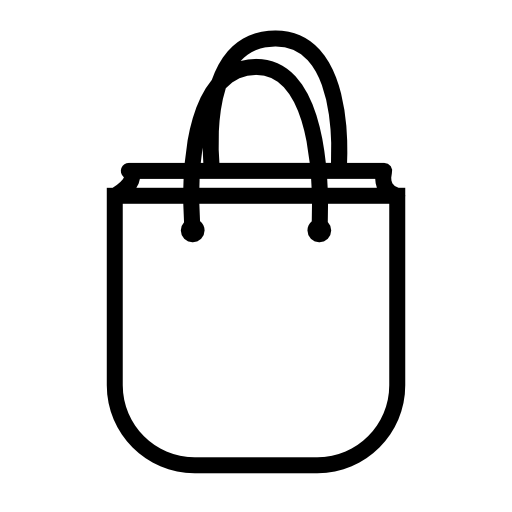 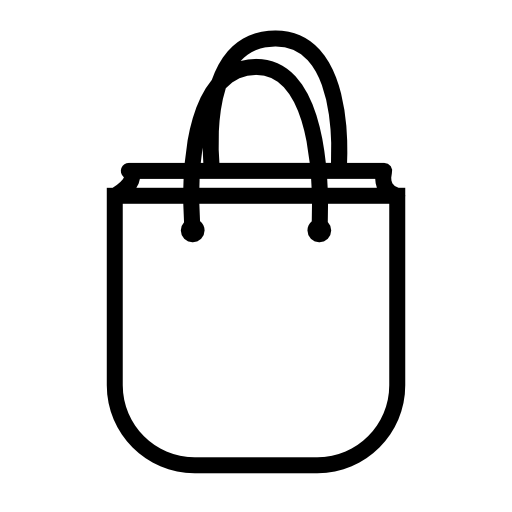 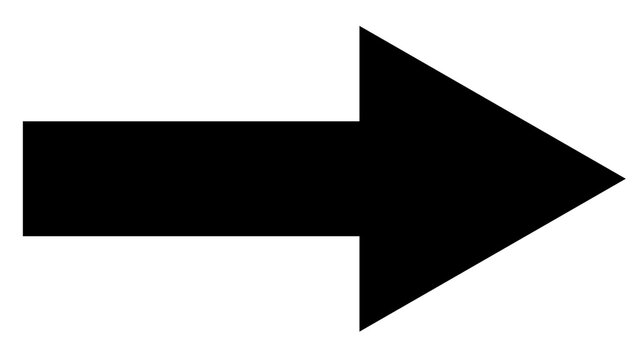 Sugrupuotas daleles lengviau ir patogiau suskaičiuoti.
Molinė masė (M)
Molinė masė (M) – tai vieno molio medžiagos masė.
Padėjus ant svarstyklių vieną molį (6,02 · 1023) kažkokios medžiagos dalelių, pvz., anglies atomų, svarstyklės parodys vieno molio masę gramais, t. y. molinę masę.
1 molis anglies atomų
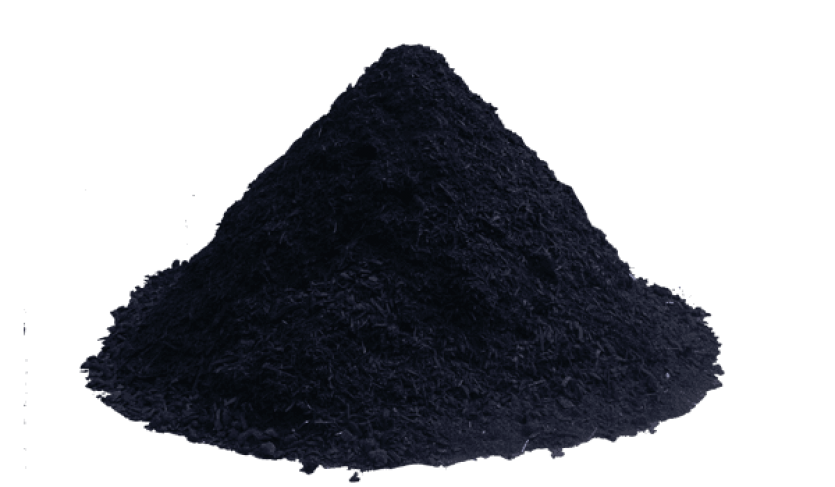 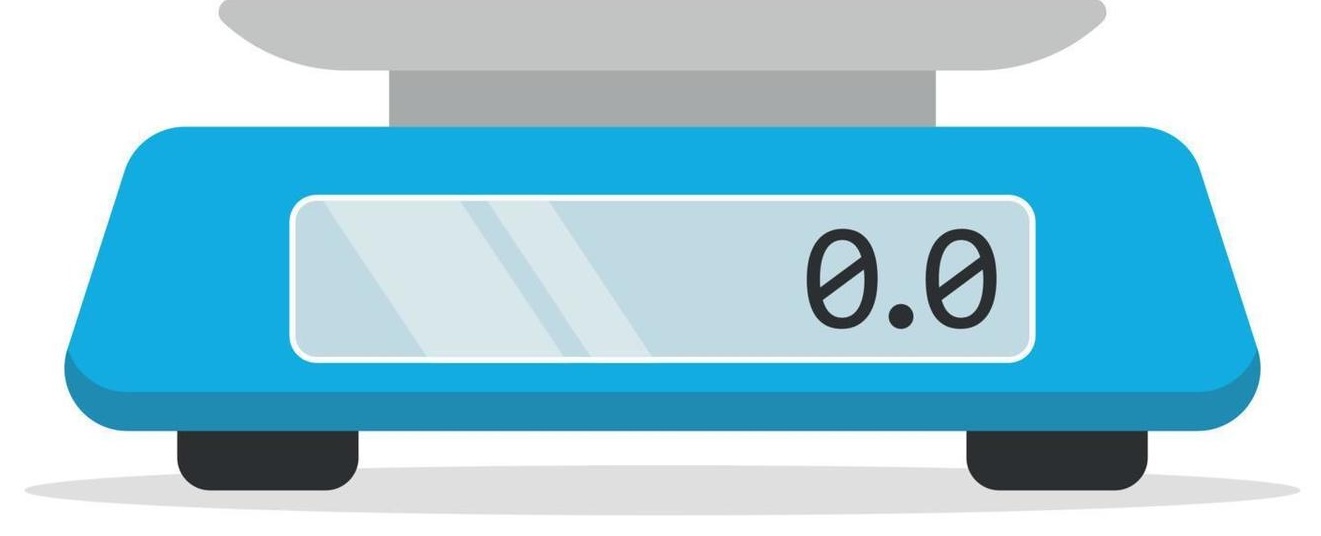 1 molio masė gramais
12,0 g
Molinės masės skaičiavimas
Molinė masė (M) skaičiuojama taip pat kaip santykinė molekulinė masė (Mr), kurią skaičiavote 8 kl., tik molinė masė turi matavimo vienetą g/mol.
Devintoje klasėje santykinės atominės masės iš periodinės lentelės imami dešimtųjų tikslumu, apvalinant pagal matematikos taisykles.
Pavyzdžiai:
M(NaCl) = 23,0 + 35,5 = 58,5 g/mol
M(H2O) = 2 · 1,0 + 16,0 = 18,0 g/mol
M(Cu(OH)2) = 63,6 + 2 · 1,0 + 2 · 16,0 = 97,6 g/mol
Molinės masės skaičiavimas
Apskaičiuokite molines mases:
a) N2
b) H2S
c) KBr
d) Na2SO4
e) Fe(OH)3
Medžiagos kiekio, masės ir molinės masės skaičiavimo formulės
Skaičiavimo formulės
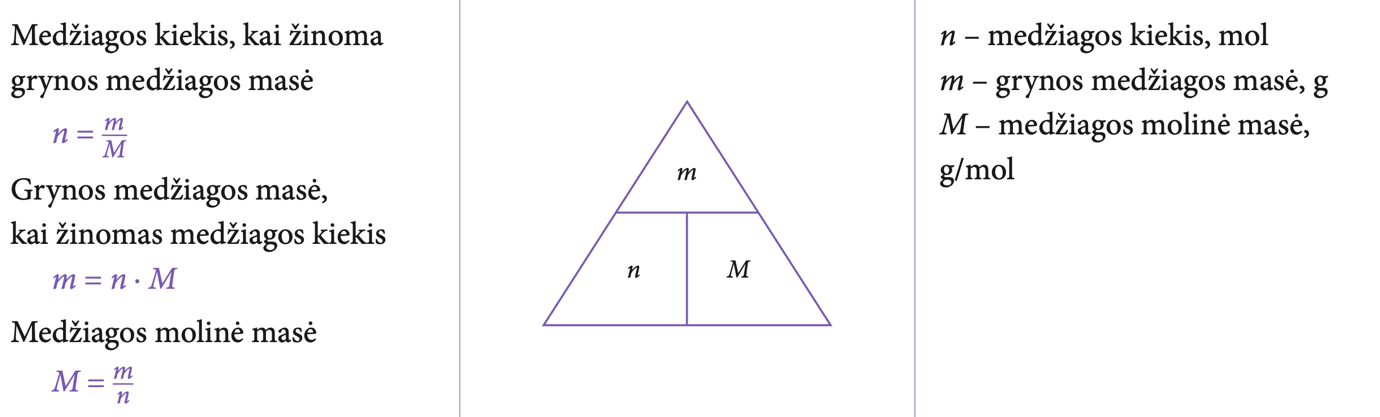 Prisiminkite tankio skaičiavimo formulę:
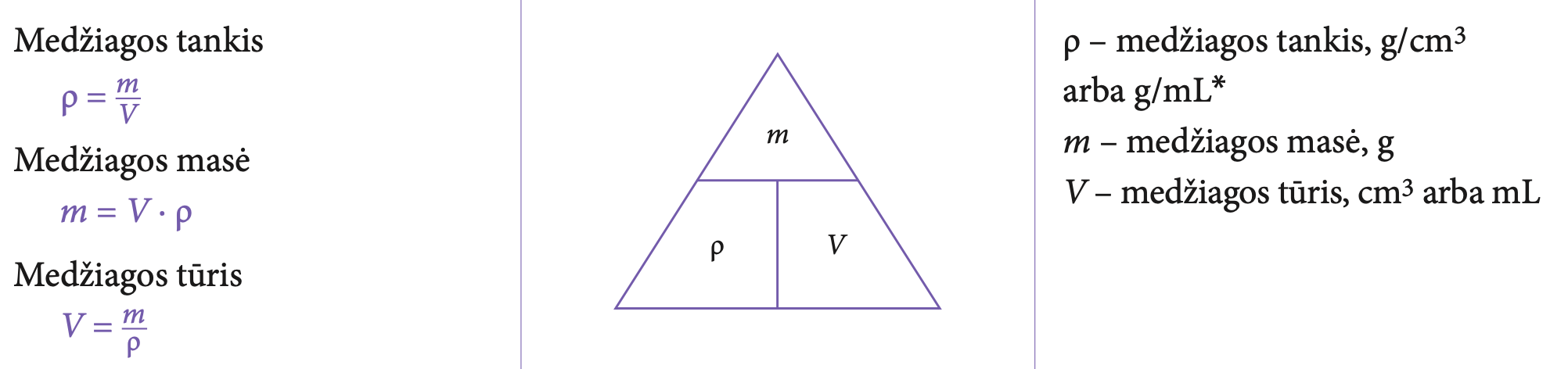 g/ml
ml
Uždavinių su n, m, M sprendimas
Uždavinių sprendimo pavyzdžiai
1. Apskaičiuokite, koks yra 176 g anglies dioksido CO2 kiekis (mol). (Ats. 4,00 mol)
Duota: m(CO2) = 176 g
Rasti: n(CO2)
Sprendimas:
M(CO2) = 12,0 + 2 · 16,0 = 44,0 g/mol
n(CO2) = m : M = 176 g : 44,0 g/mol = 4,00 mol
Uždavinių sprendimo pavyzdžiai
2. Apskaičiuokite, kokia yra 2,50 mol natrio sulfido Na2S masė (g). (Ats. 195 g)
Duota: n(Na2S) = 2,5 mol
Rasti: m(Na2S)
Sprendimas:
M(Na2S) = 2 · 23,0 + 32,1 = 78,1 g/mol
m(Na2S) = n · M = 2,50 mol · 78,1 g/mol = 195 g
Uždavinių sprendimo pavyzdžiai
3. Apskaičiuokite, kokia yra molinė masė nežinomų inertinių dujų, jeigu jų 0,250 mol masė yra 20,95 g. Užrašykite šių dujų cheminį simbolį. (Ats. 83,8 g/mol, Kr)
Duota: m(dujų) = 20,95 g; n(dujų) = 0,250 mol
Rasti: M(dujų)
Sprendimas:
M(dujų) = m : n = 20,95 g : 0,250 mol = 83,8 g/mol
Tai kriptonas – Kr
Užduotys mokiniams
Dviejų molių sodos Na2CO3 masė yra 212 g. Užrašykite, kas yra duota ir apskaičiuokite sodos molinę masę. (Ats. 106 g/mol)
Apskaičiuokite, koks yra 68 g amoniako NH3 kiekis (mol). (Ats. 4,0 mol)
Apskaičiuokite, kokia yra 1,25 mol natrio hidroksido NaOH masė (g). (Ats. 50,0 g)
Apskaičiuokite, kokia yra molinė masė nežinomo metalo, jeigu jo 0,50 mol masė yra 3,45 g. Užrašykite šio metalo cheminį simbolį. (Ats. 6,9 g/mol, Li)
* Acto rūgšties C2H4O2 tankis 1,05 g/cm3. Apskaičiuokite, koks kiekis (mol) acto rūgšties yra 400,0 ml tūryje. (Ats. 7,00 mol)
* Apskaičiuokite 5,0 mol vandens tūrį (ml), jeigu vandens tankis yra 1,00 g/cm3. (Ats. 90 ml)
Pamokos apibendrinimas
Įsivertinimas
Paklausiama mokinių:
Kas yra molis?
Kas yra molinė masė?
Kokie yra matavimo vienetai: medžiagos kiekio, masės, molinės masės?
Kaip apskaičiuoti: medžiagos kiekį, molinę masę?
Siekiant išsiaiškinti, kaip mokiniams sekėsi spręsti uždavinius, galima padalinti trumpą apklausą su pasirenkamaisiais atsakymais, kad mokiniai pažymėtų:
Nieko neišsprendžiau ir nesupratau.
Kai kuriuos uždavinius išsprendžiau.
Didžiąją dalį uždavinių išsprendžiau.
Visus uždavinius išsprendžiau ir viską supratau.
Namų darbai
Apskaičiuokite 6,0 mol helio He masę (Ats. 24 g)
Apskaičiuokite, koks yra 320 g sieros dioksido SO2 kiekis (mol). (Ats. 5,0 mol)
Papildoma medžiaga pamokai
M. Parachnevičienė, R. Voronovič. „Chemijos patikrinamieji testai 9 klasei“. Leidykla „Šviesa“. I testas:  Pagrindinės chemijos sąvokos ir dėsniai.
Antroji pamoka – molis, dalelių skaičius, Avogadro konstanta
Chemija, 9 kl.
Pamokos tikslas ir sėkmės kriterijai
Tikslas
Suvokiant medžiagos kiekio (mol) fizikinę prasmę, išspręsti uždavinius, taikant medžiagos kiekio, dalelių skaičiaus ir Avogadro konstantos skaičiavimo formules. 

Sėkmės kriterijai
Paaiškina Avogadro konstantos fizikinę prasmę.
Nurodo medžiagos kiekio, dalelių skaičiaus ir Avogadro konstantos žymėjimo raides ir matavimo vienetus.
Išreiškia medžiagos kiekio ir dalelių skaičiaus skaičiavimo formules.
Išsprendžia paprasčiausius, nesudėtingus ir/ar sudėtingus uždavinius su n, m, M, N, NA.
Pamokos planas ir metodai
Planas
Medžiagos kiekio (mol), dalelių skaičiaus ir Avogadro konstantos sąvokos  ir matavimo vienetai.
Medžiagos kiekio, dalelių skaičiaus ir Avogadro konstantos skaičiavimo formules.
Uždavinių su n, m, M, N, NA sprendimas.

Galimi mokymo metodai
Diskusija, kaip apskaičiuoti daiktų skaičių kažkokioje taroje, jei žinoma, kiek į tarą telpa daiktų.
Trikampio taikymas, išreiškiant vienus fizikinius dydžius kitais skaičiavimo formulėse.
Darbas porose – uždavinių sprendimas, tariantis su suolo draugu.
Medžiagos kiekio (mol), dalelių skaičiaus ir Avogadro konstantos sąvokos  ir matavimo vienetai
Avogadro konstanta (NA)
Su molio sąvoka susipažinome praeitoje pamokoje.
Svarbu pabrėžti, kad vieno molio dalelių skaičius (6,02 · 1023) yra vadinamas Avogadro konstanta, italų mokslininko Amadėjaus Avogadro garbei.
Žymima: NA = 6,02 · 1023 dalelių/mol arba 1/mol.
Avogadro konstantą reikia prisiminti.
Šis skaičius yra kaip „tiltelis“ tarp santykinės molekulinės masės ir masės gramais. Pvz., deguonies O2 santykinė molekulinė masė yra 32 atominiai masės vienetai, o 6,02 · 1023 deguonies molekulių masė yra 32 gramai.
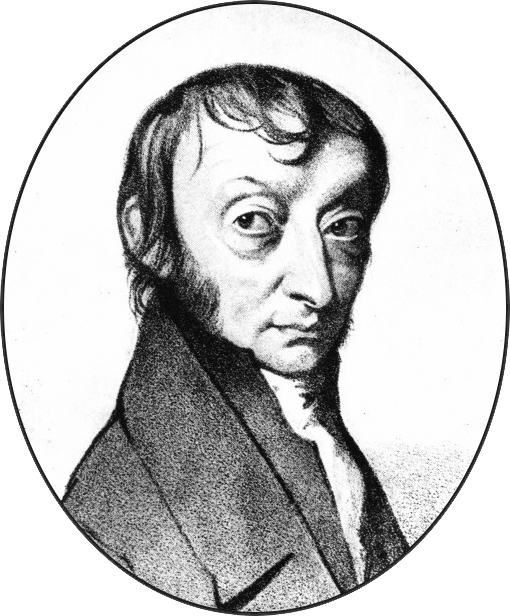 Amadėjus Avogadro
Dalelių skaičius (N)
Bet kokių dalelių (atomų, molekulių, jonų ir kt.) skaičių chemikai žymi N.
Pavyzdžiui, jeigu norima užrašyti, kad turima 100 vandens molekulių, rašoma: N(H2O) = 100. 
Matavimo vieneto galima nerašyti arba rašyti: N(H2O) = 100 molekulių.
Nepainiokite medžiagos kiekio (n) ir dalelių skaičiaus (N). Kiekis matuojamas moliais.
Medžiagos kiekio, dalelių skaičiaus ir Avogadro konstantos skaičiavimo formules
Skaičiavimo formulės
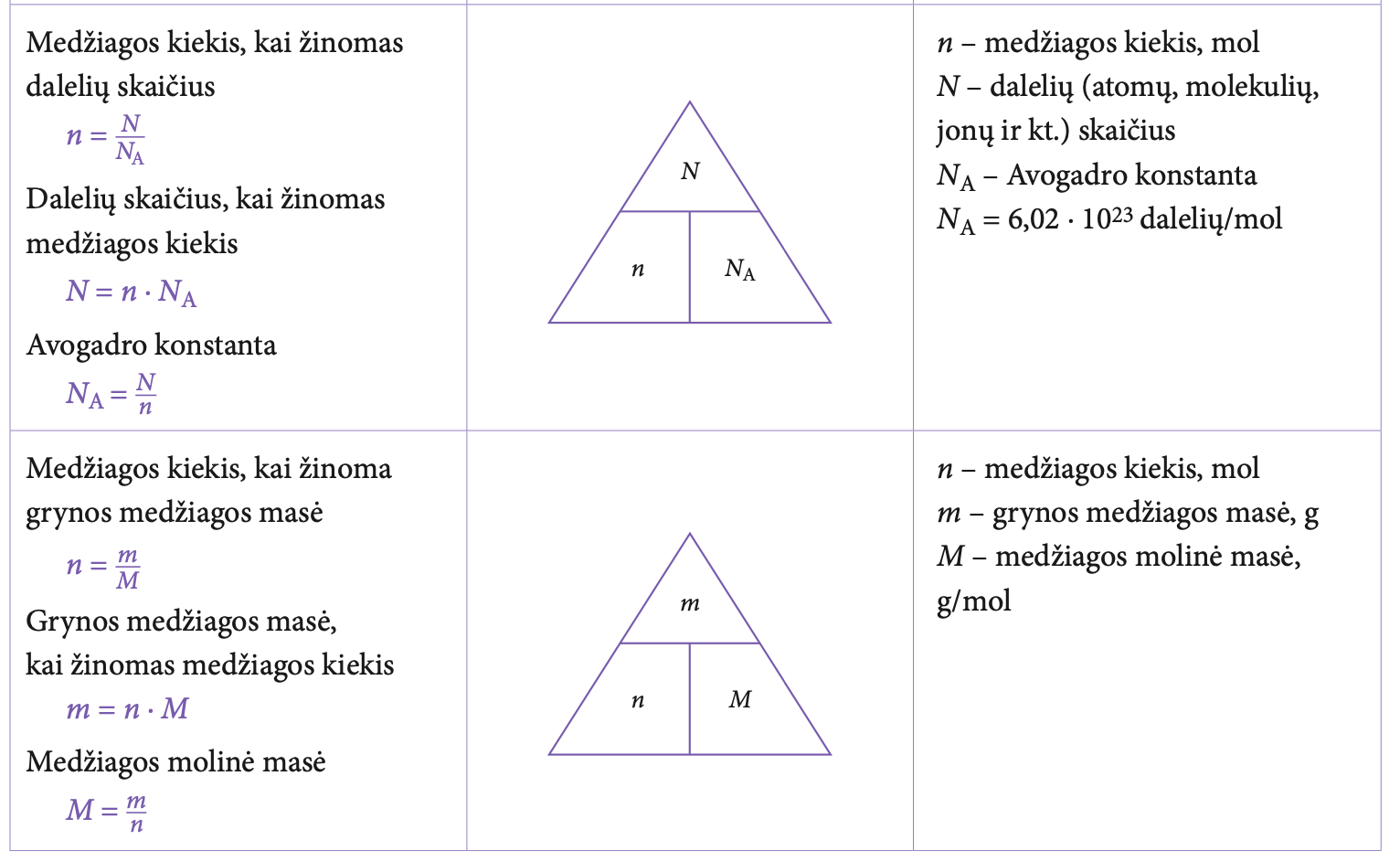 Uždavinių su n, m, M, N, NA sprendimas
Mokinių pasiekimų lygiai sprendžiant uždavinius
Lygiai aprašomi, remiantis 2023 m. gamtamokslinės programos Gamtamokslinio komunikavimo (B) ir Problemų sprendimų ir refleksijos (E) pasiekimų lygių aprašu 35-40 psl.
Slenkstinis
Mokinys užrašo medžiagos kiekio, dalelių skaičiaus ir Avogadro konstantos skaičiavimo formules, įvardija visus fizikinius dydžius ir jų matavimo vienetus, moka išreikšti vienus fizikinius dydžius kitais.
Patenkinamas
Prie slenkstinio lygio pasiekimų papildomai išsprendžia paprasčiausius uždavinius, kuriuose reikia atlikti vieną aritmetinį veiksmą, naudojant medžiagos kiekio ar dalelių skaičiaus skaičiavimo formules bei, jeigu reikia, pakeisti matavimo vienetus.
Pagrindinis
Prie patenkinamo lygio pasiekimų papildomai išsprendžia nesudėtingus uždavinius, kuriuose reikia atlikti du ar tris veiksmus, naudojant vieną arba dvi skirtingas skaičiavimo formules.
Aukštesnysis
Prie pagrindinio lygio pasiekimų papildomai išsprendžia sudėtingus uždavinius, kuriuose reikia atlikti daugiau trijų veiksmų, naudojant dvi ar daugiau skirtingų skaičiavimo formulių.
Uždavinių sprendimo pavyzdžiai
Apskaičiuokite, kiek atomų helio He yra 5,0 mol šių dujų. (Ats. 30,1 ⋅ 1023 atomų)
Duota: n(He) = 5,0 mol
Rasti: N(He)
Sprendimas:
N(He) = n · NA = 5,0 mol ⋅ 6,02 ⋅ 1023 1/mol = 30,1 ⋅ 1023 atomų arba 3,01 ⋅1024 atomų
Uždavinių sprendimo pavyzdžiai
2. Apskaičiuokite, koks yra 6,02 ⋅ 1025 vandens molekulių kiekis (mol). (Ats. 100 mol)
Duota: N(He) = 6,02 ⋅ 1025 = 602 ⋅ 1023 
Rasti: n(He)
Sprendimas:
n(He) = N : NA = 602 ⋅ 1023 : 6,02 ⋅ 1023 1/mol = 100 mol
Uždavinių sprendimo pavyzdžiai
3. Apskaičiuokite, kiek deguonies atomų yra 12,04 ⋅ 1023 sieros dioksido SO2 molekulių. (Ats. 24,08 ⋅ 1023)
Duota: N(SO2) = 12,04 ⋅ 1023 
Rasti: N(O)
Sprendimas:
Vienoje SO2 molekulėje yra 2 deguonies atomai, vadinasi reikia SO2 molekulių skaičių padvigubinti.
N(O) = 2 · 12,04 ⋅ 1023 = 24,08 ⋅ 1023
Uždavinių sprendimo pavyzdžiai
4. Apskaičiuokite, kiek molekulių sieros dioksido SO3 yra 128,0 g šios medžiagos. (Ats. 9,62 ⋅ 1023 molekulių)
Duota: m(SO3) = 128,0 g
Rasti: N(SO3)
Sprendimas:
M(SO3) = 32,1 + 3 · 16,0 = 80,1 g/mol
n(SO3) = m : M = 128 g : 80,1 g/mol = 1,598 mol
N(SO3) = n · NA = 1,598 mol ⋅ 6,02 ⋅ 1023 1/mol = 9,62 ⋅ 1023 molekulių
Užduotys mokiniams
Apskaičiuokite kiekį (mol) geriamosios sodos NaHCO3, jei jos dalelių skaičius yra 9,03 ⋅ 1023. (Ats. 1,5 mol)
Apskaičiuokite kiek molekulių vandenilio H2 yra 3,00 moliuose. (Ats. 18,1 ⋅ 1023 mol).
Apskaičiuokite 24,08 ⋅ 1023 azoto N2 molekulių masę. (Ats. 112 g).
Apskaičiuokite 15,0 gramų acto rūgšties C2H4O2 molekulių skaičių. (Ats. 1,5 ∙ 1023 molekulių)
* Apskaičiuokite metalo molinę masę, jeigu jo 30,1 ⋅ 1023 atomų masė yra 121,5 gramų. Užrašykite šio metalo cheminį simbolį. (Ats. 24,3 g/mol, Mg)
* Apskaičiuokite, kiek vandenilio atomų yra 128,0 g metano CH4 molekulių. (Ats. 192,6 ⋅ 1023)
Pamokos apibendrinimas
Įsivertinimas
Paklausiama mokinių:
Kas yra molis?
Kas yra Avogadro konstanta? Ką ji reiškia?
Kokie yra matavimo vienetai: medžiagos kiekio, Avogadro konstantos?
Kaip apskaičiuoti: medžiagos kiekį, dalelių skaičių?
Siekiant išsiaiškinti, kaip mokiniams sekėsi spręsti uždavinius, galima padalinti trumpą apklausą su pasirenkamaisiais atsakymais, kad mokiniai pažymėtų:
Nieko neišsprendžiau ir nesupratau.
Kai kuriuos uždavinius išsprendžiau.
Didžiąją dalį uždavinių išsprendžiau.
Visus uždavinius išsprendžiau ir viską supratau.
Namų darbai
Apskaičiuokite 24,1 ⋅ 1023 sieros rūgšties H2SO4 molekulių masę (g) ir kiekį (mol). (Ats. 4,00 mol, 392 g)
Papildoma medžiaga pamokai
M. Parachnevičienė, R. Voronovič. „Chemijos patikrinamieji testai 9 klasei“. Leidykla „Šviesa“. I testas:  Pagrindinės chemijos sąvokos ir dėsniai.